CORPS DECORdans la peinture
Accord des vêtements avec le décor : couleur, matière, motif.
August Macke
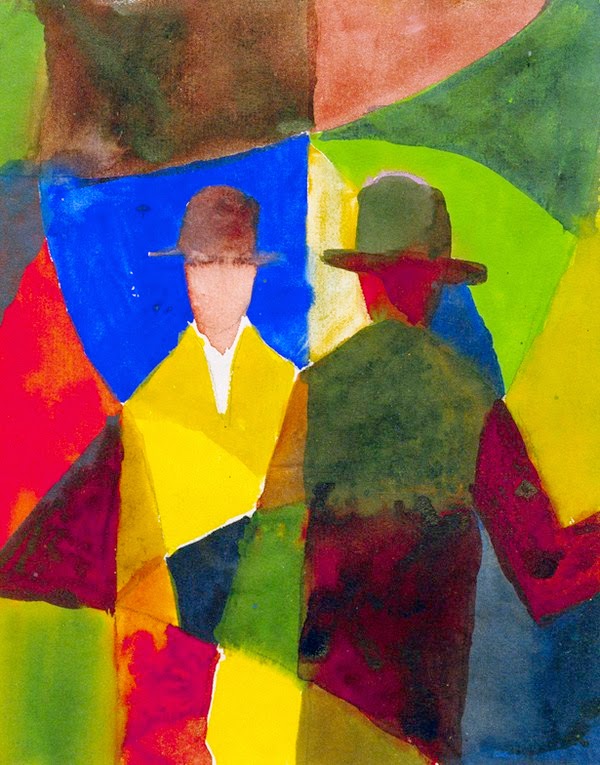 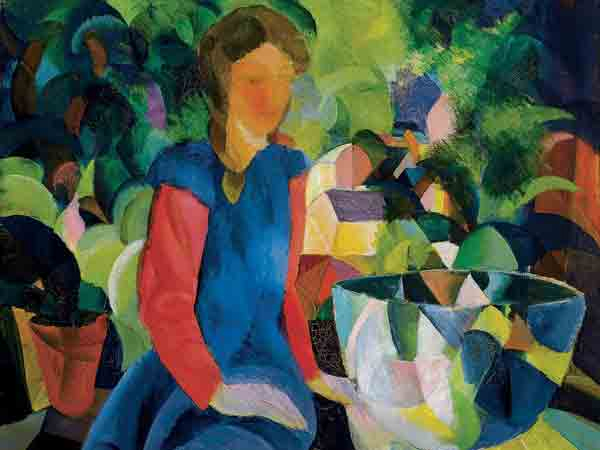 “Girl with Fish in a Glass Container “ 1914
“Mirror Image in Shop Window”
 1913.
Hyacinthe Rigaud
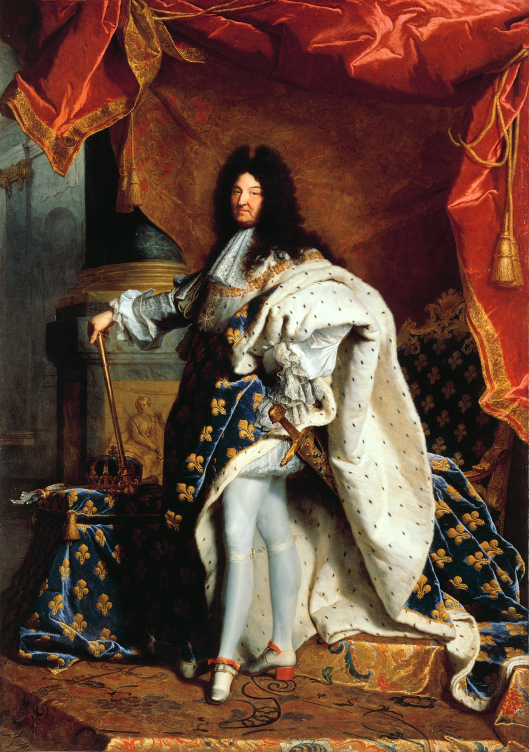 Portrait Louis XIV 1701
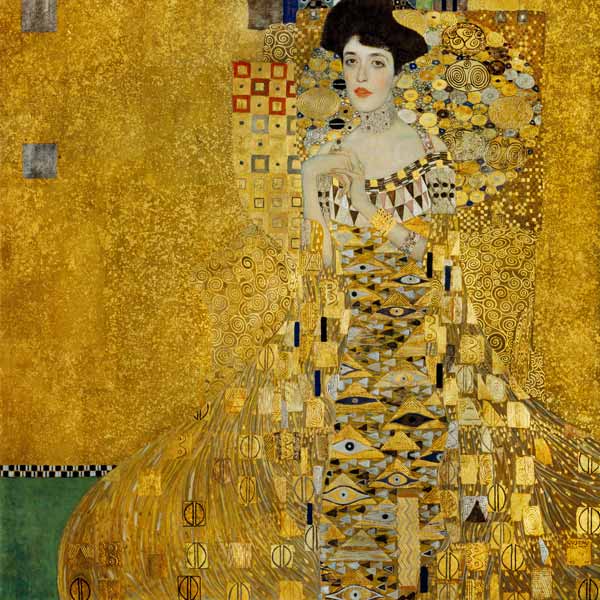 Klimt « Le baiser »1908-1909
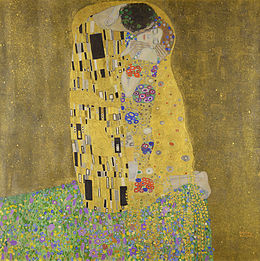 « Le portrait d'Adele Bloch-Bauer »
1907
Accord corps architecture
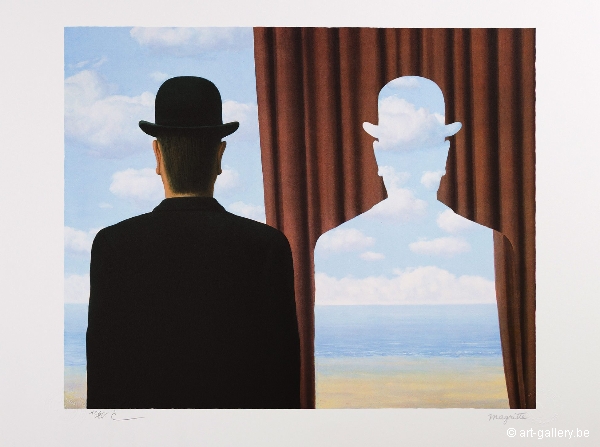 Magritte
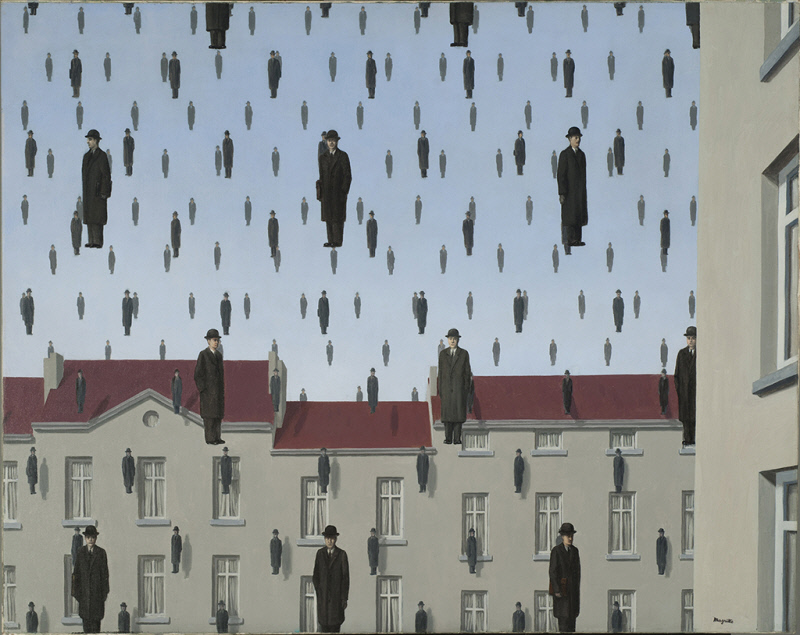 « La décalcomanie » 1966
« Golconde » 1953